„Qualität“ in der Wissenschaft
Szientometrie
Bibliometrie
Peer review
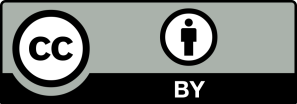 Wie bewertet man Forschende in Ihrem Bereich?
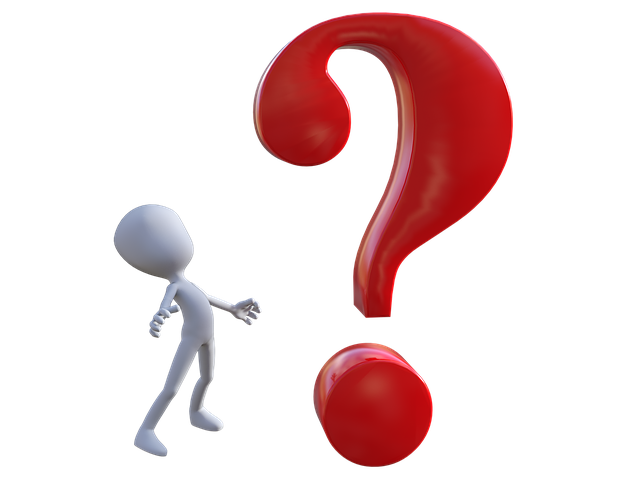 (picture: pixabay.com)
18.02.2020
1
Präsentationstitel/Autor/Veranstaltung
Szientometrie
Szientometrie = Lehre vom Messen der Wissenschaften
Keine inhaltlichen Aussagen zur Qualität wiss. Forschung
Misst mit mathematisch-statistischen Methoden Quantitäten
Publikationen, Absolventen
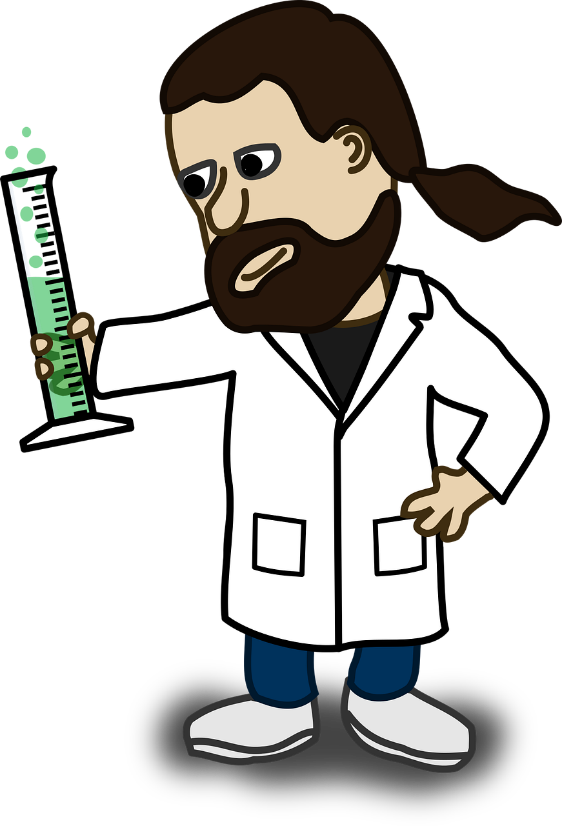 Quelle: pixabay.com (CC0)
18.02.2020
2
Präsentationstitel/Autor/Veranstaltung
Bibliometrie
Teildisziplin der Szientometrie
Bibliometrie bezeichnet die „Erfassung und Beschreibung der Buchproduktion und der Buchnutzung auf mathematisch-statistischer Grundlage (…) Bibliometrische Methoden werden auch zur Bewertung insbes. naturwiss. Veröffentlichungen eingesetzt, so z.B. zur Ermittlung von Impaktfaktoren wiss. Zeitschriften (►Citation Index).“ 
		Rautenberg, Ursula (Hrsg.): Reclams Sachlexikon des Buches, 2. Auflage, Stuttgart: Reclam 2003, S. 59.
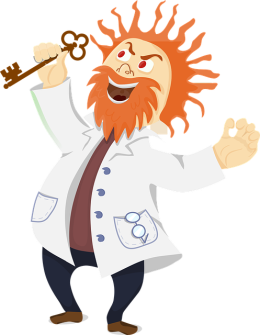 Quelle: pixabay.com (CC0)
3
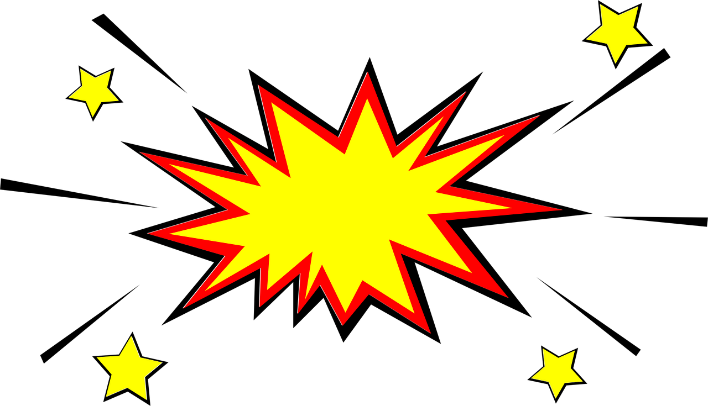 Impactfaktoren
Quelle: pixabay.com (CC0)
Impact Faktoren
versuchen den Einfluss wissenschaftlicher Zeitschriften zu gewichten	
Grundlage ist die Anzahl an Zitationen auf Veröffentlichungen
Es wird angenommen, dass häufig zitierte Artikel
 von besonderer Bedeutung sind 
 mit der Forschungsleistung eines Wissenschaftlers zusammenhängen

https://de.wikipedia.org/w/index.php?title=Bibliometrie&oldid=155592894 (26. August 2016)
„Der“ Impactfaktor
Journal Impact Factor (J)IF


Maßzahl der durchschnittlichen Häufigkeit mit der ein Artikel der vergangenen zwei Jahre in einer in den Journal Citation Reports erfassten Zeitschrift innerhalb des Bezugsjahres zitiert wurde.

https://de.wikipedia.org/w/index.php?title=Impact_Factor&oldid=156565552 (26. August 2016)
Bibliometrie
Was sagt uns der Impact Faktor?
Quellen mit IF erfüllen gewisse Qualitätsstandards
Nur in den Journal Citation Reports aufgenommene Zeitschriften erhalten einen IF
Die Höhe des IF steht für das Renommee der Quelle, den „Glam-Faktor“
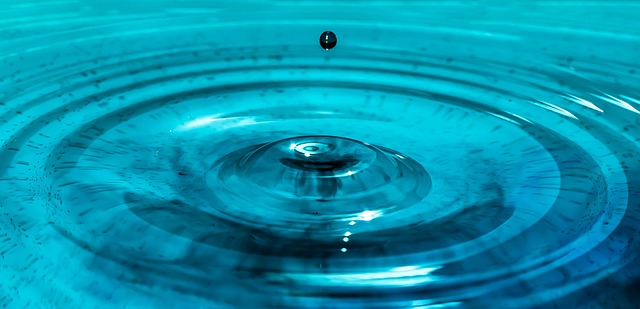 Quelle: pixabay.com (CC0)
Bibliometrie
Ein Artikel in einer Zeitschrift mit hohem IF wird nicht zwangsläufig häufiger zitiert als ein Artikel in einer mit niedrigerem IF
Zitationszahlen sind schief verteilt, Median idR niedriger als arithmetisches Mittel
Auch Zeitschriften mit sehr hohem IF veröffentlichen schwache Artikel
Verlage/Redakteure können Einfluss auf Impactfaktoren nehmen
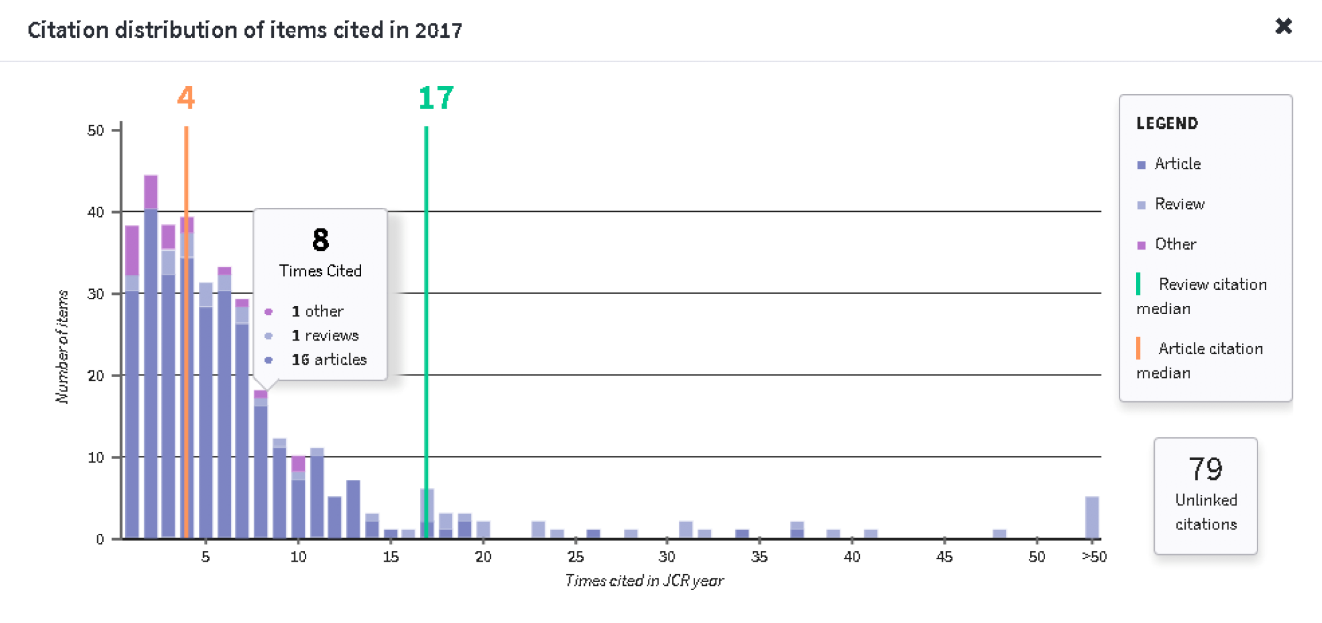 „Figure 1. Journal Citation Report example journal distribution. Source: Clarivate press release, 26 June 2018.“ In: https://scholarlykitchen.sspnet.org/2018/06/27/2017-journal-impact-factors-feature-citation-distributions/ (abgerufen am 06. Juli 2018)
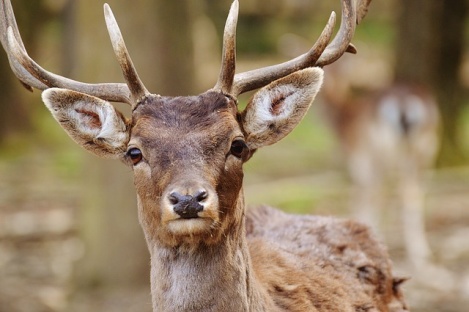 Bibliometrie
h-index
Hirsch-Index, Hirsch-Faktor
„Ein Wissenschaftler hat einen Hirsch-Index h, wenn h von seinen insgesamt N Publikationen mindestens h-mal, die restlichen (N – h) Publikationen höchstens h-mal zitiert wurden“
Hoher h-Index = großer wissenschaftlicher Einfluss
Kann in der Regel nicht sinken 
https://de.wikipedia.org/w/index.php?title=H-Index&oldid=157078137 (26. August 2016)   
Hirsch, J. E. (2005): An index to quantify an individual's scientific research output. In: Proceedings of the National Academy of Sciences of the United States of America 102 (46), S. 16569–16572. DOI: 10.1073/pnas.0507655102. (http://arxiv.org/abs/0911.3144.pdf (26. August 2016))
Hirsch, J. E. (2010): An index to quantify an individual’s scientific research output that takes into account the effect of multiple coauthorship. In: Scientometrics 85 (3), S. 741–754. DOI: 10.1007/s11192-010-0193-9. (http://arxiv.org/abs/physics/0508025.pdf (26. August 2016))
Quelle: pixabay.com (CC0)
[Speaker Notes: Einfache Möglichkeit zur Veranschaulichung. Alle Veröffentlichungen eines Wissenschaftlers im SCIE aufrufen und nach Zitationszahl sortieren. Der letzte Artikel dessen Platzzahl größer oder gleich seiner Zitationszahl ist entspricht dem h-Index … (im „citation report“ auch automatisch auslesbar)]
Bibliometrie
h-Index







http://commons.wikimedia.org/w/index.php?title=File:H-index_plot_de_%28erw%29.svg&oldid=72295580 
Urheber: Roland1952 (Originaldatei), modifiziert von Coranton, SVG Version von Polarlys (CC BY-SA 3.0) (abgerufen am 26. August 2016)
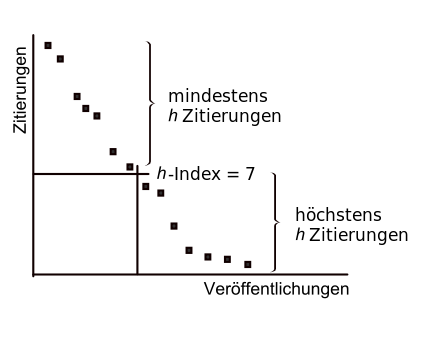 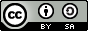 9
[Speaker Notes: Beispiel 2: h-index im WOS zeigen (sowohl im citation report als auch “von Hand”, auf Researcher ID hinweisen (evtl. auch Scopus ID und ORCID).]
Bibliometrie
Was sagt der h-Index eines Wissenschaftlers aus?
Produktivität, Ruf und Alter
Was sollte man bedenken?
Produktivität korreliert nicht unbedingt mit Qualität
Reviews werden z.B. häufig zitiert und erhöhen damit den h-Index eines Autoren
Alle leistungsbezogene Indikatoren können beeinflusst werden und werden beeinflusst
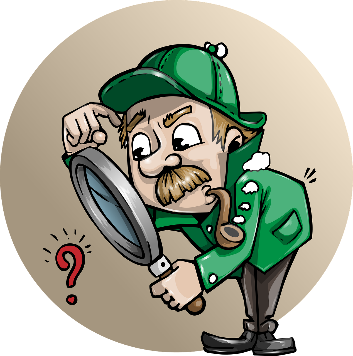 Peer review
Quelle: pixabay.com (CC0)
Verfahren zur Qualitätssicherung einer Arbeit durch unabhängige Gutachter aus dem gleichen Fachgebiet
Zeitschriftenartikel, Förderanträge
Häufig doppelblind
Namen der Gutachter und Autoren werden einander nicht offengelegt
Kostenfreie, je nach Bereich karrierenotwendige, Dienstleistung von Forschern
Probleme
(lange) Dauer, Neutralität der Gutachter nicht unbedingt gegeben
18.02.2020
11
Präsentationstitel/Autor/Veranstaltung
Peer review – alternative ansätze
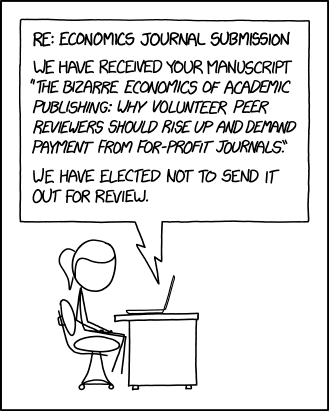 Dynamic-Peer-Review
Vergleichbar mit Amazonbewertungssystem
Artikel (Preprint) zuerst veröffentlicht
In der Folge auf Plattform begutachtet
Bewertung der Artikel wie auch der Reviews
Open-Peer-Review
Begutachtungsprozess zum Einblick bzw. zur Beteiligung geöffnet
Bislang kein einheitlicher Standard
FWI https://de.wikipedia.org/w/index.php?title=Offenes_Peer-Review&oldid=178917820
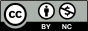 Quelle: https://xkcd.com/2025/ (lizenziert unter CC BY-NC 2.5)
18.02.2020
12
Präsentationstitel/Autor/Veranstaltung
Warum hat bibliometrie einen solchen einfluss?
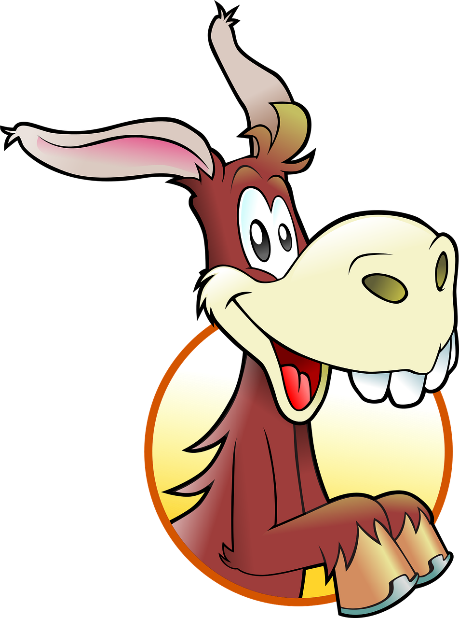 „einfache“ Zahlenwerte
quantifizierbar, addierbar
(scheinbar) vergleichbar
Setzen kein Fachwissen voraus
Nutzbar durch Verwaltungsmitarbeiter und Politiker
Zur Beurteilung von Belegschaft, Einheiten, Institutionen, Ländern …
Quelle: pixabay.com (CC0)
18.02.2020
13
Präsentationstitel/Autor/Veranstaltung
Goodharts Gesetz
“Any observed statistical regularity will tend to collapse once pressure is placed upon it for control purposes.”
„Jede beobachtete statistische Kennzahl ist nur zu gebrauchen, solange auf sie kein Druck ausgeübt wird.“
Aus: Charles Goodhart: Problems of Monetary Management: The U.K. Experience. In: Anthony S. Courakis (Hrsg.): Inflation, Depression, and Economic Policy in the West. Rowman & Littlefield, 1981, S. 111–146
Quelle: „Goodharts Gesetz“. In: Wikipedia, Die freie Enzyklopädie. Bearbeitungsstand: 19. April 2018, 04:51 UTC. URL: https://de.wikipedia.org/w/index.php?title=Goodharts_Gesetz&oldid=176656864 (Abgerufen: 2. Juli 2018, 11:32 UTC)
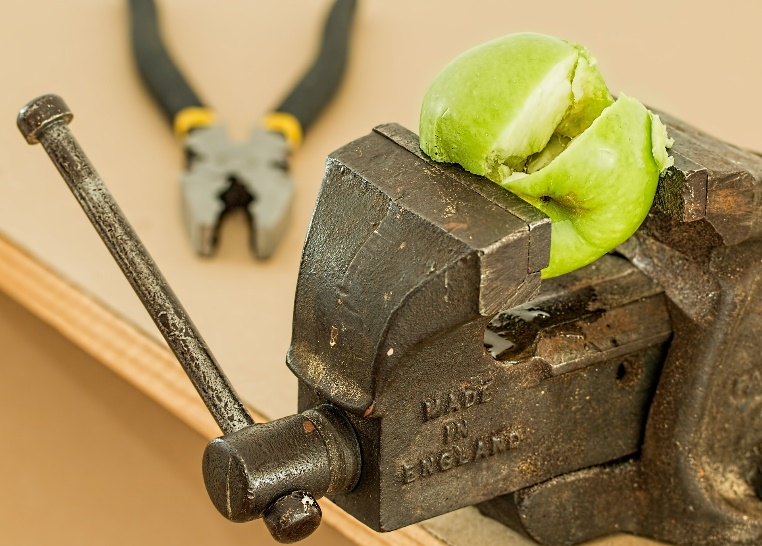 Quelle: pixabay.com (CC0)
18.02.2020
14
Präsentationstitel/Autor/Veranstaltung
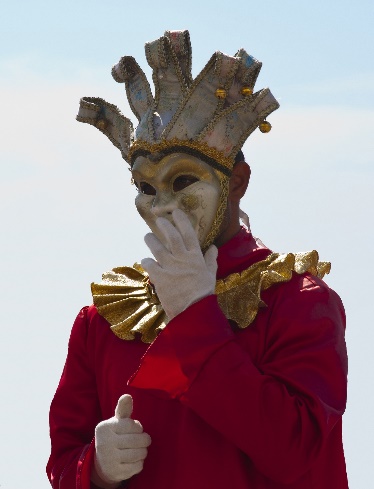 Oh goodhart …
Zitationszirkel
Absprachen der Art „A zitiert B, B zitiert C, C zitiert D, D zitiert A“
Betrug beim Peer Review
Angabe nicht institutioneller (falscher) E-Mailadressen für vorgeschlagene Reviewer durch den Autor
Editoriale/Institutionelle Einflussnahme auf Referenzen (Ciation Stacking)
Bsp. Bone Research
Bsp. University of Malaya (UML)
Bsp. Kuo-Chen Chou
Quelle: pixabay.com (CC0)
18.02.2020
15
Präsentationstitel/Autor/Veranstaltung
Alternativen?
San Francisco Declaration on Research Assessment (DORA, https://sfdora.org/)
Erstellt im Dezember 2012 auf einem Treffen der ASCB 
Unterzeichner (Stand Juli 2018): 497 Organisationen und 12272 Individuen 
Impactfaktor soll nicht länger als Behelfsmaß verwendet werden 
Bei der Bewertung der Qualität wissenschaftlicher Artikel
Bei Berufungen und Einstellungen
Bei Beförderungen 
Bei Entscheidungen zur Mittelvergabe/-verteilung
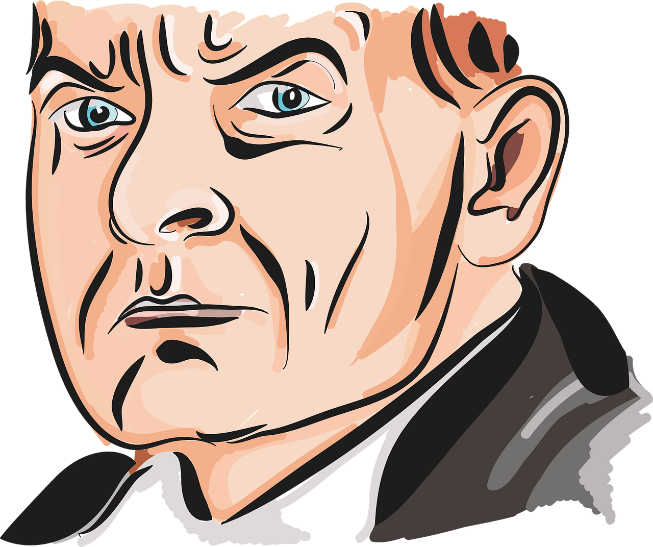 Quelle: pixabay.com (CC0)
18.02.2020
16
Präsentationstitel/Autor/Veranstaltung
Viel Erfolg!
Dr. Daniel T. Rudolf
Universitäts- und Landesbibliothek
rudolf@ulb.uni-bonn.de